RPG maker VX Ace 基本教學
1
By 洪忠駿、鄭博安
2015/5/14
此投影片僅供教學用途
目錄
2
環境準備
地圖布置
素材匯入
角色和事件
區域(野怪)
相關補充
資源分享
簡單實作教學
2015/5/14
環境準備
3
下載 安裝
2015/5/14
下載
4
RPG Maker VX Ace
http://www05.eyny.com/forum.php?mod=viewthread&tid=8486646&highlight=rpg%20maker%20vx%20ace  (內有百度雲)
https://mega.co.nz/#!t0sxnJ4J!XfI-ihlI_0SvgvLyZgsoqD8FbaJB5vHA3eTGUHVakHk
(載點連接，非本人所有，僅供參考教學用途)
官網可以下載RTP
http://www.rpgmakerweb.com/download/additional/run-time-packages
2015/5/14
下載完解壓縮後，應該可以看到這個畫面!
點擊”RPGVXAce_Setup_Full”開始進行安裝
安裝-1
5
2015/5/14
6
安裝-2
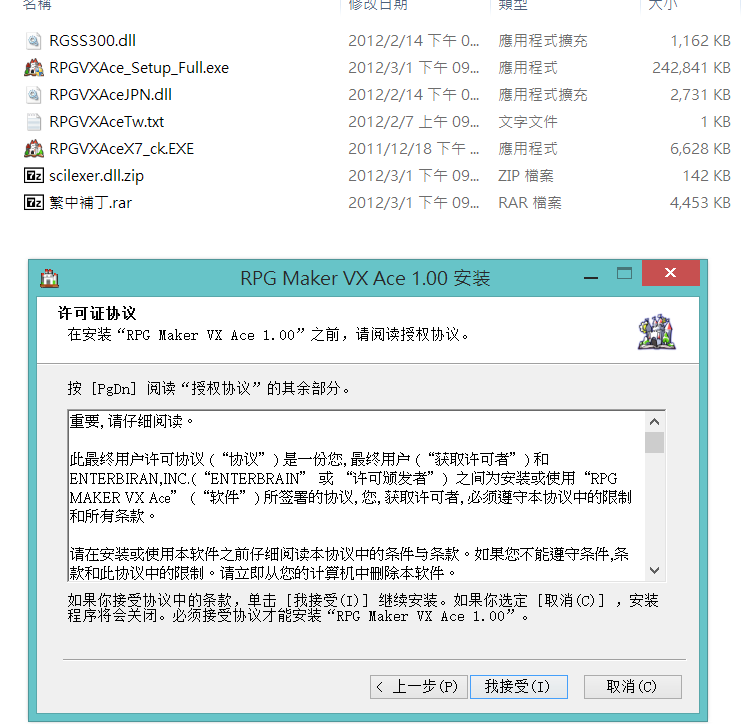 2015/5/14
點我接受!
點選下一步!
安裝-3
7
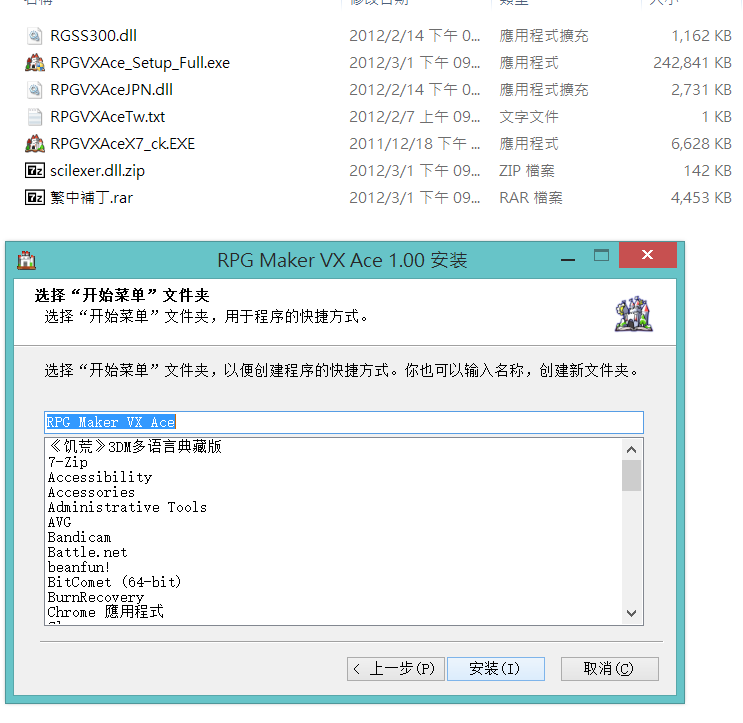 選擇下載路徑
點安裝
2015/5/14
安裝-4
8
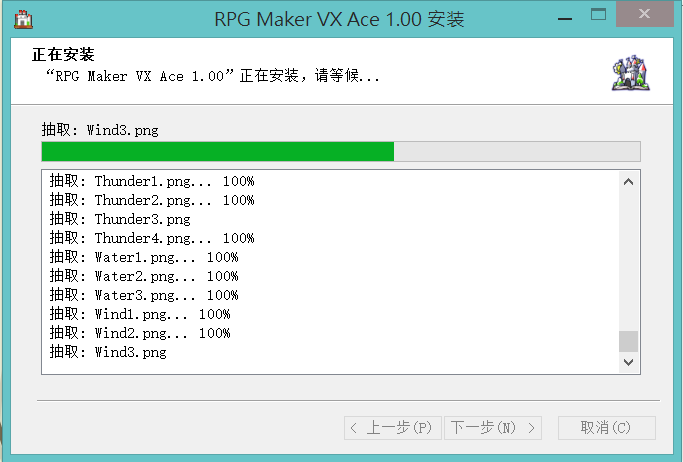 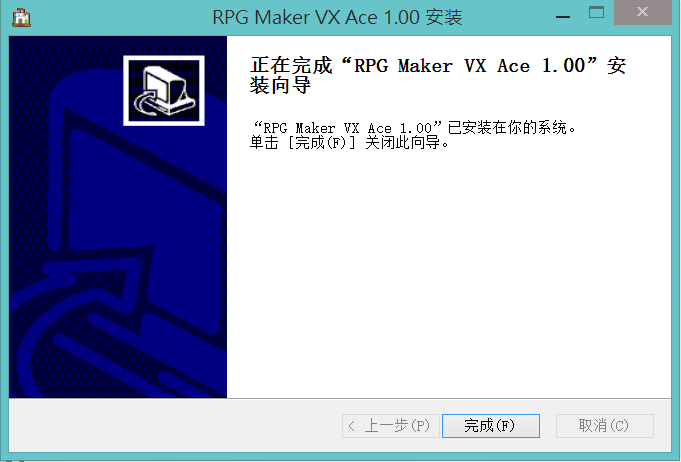 等候安裝完成
完成
2015/5/14
安裝-5
9
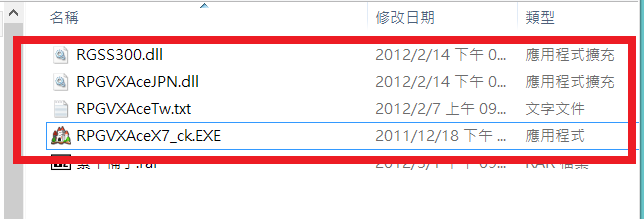 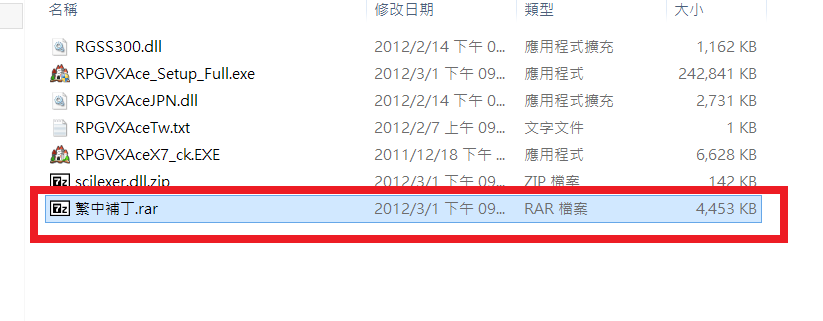 將紅框內(繁中補丁)的文件解壓縮
紅框內為解壓縮後出來的東西
點擊”RPGVXAceX7_ck”進行安裝
2015/5/14
安裝-6
10
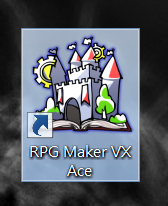 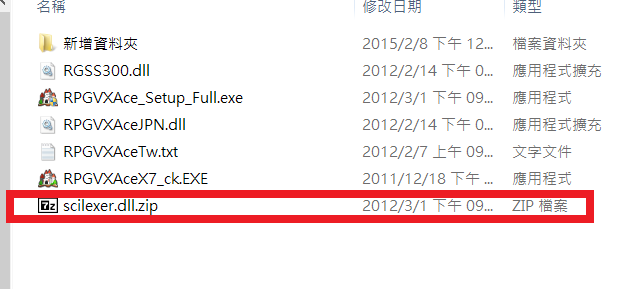 接著就可以開始使用了!




注意:如在安裝過程中出現要輸入序號的情況
隨便填個數字即可

P.S 接下來教學中截圖內的程式為簡體，並不影響使用，請見諒
如果在安裝” RPGVXAceX7_ck”的時候出現SciLexer.dll的問題
請將紅框內的文件解壓縮後
將”scilexer.dll”放入 C:WINDOWS\System32
或是
將”scilexer.dll”放入
與”RPGVXAceX7_ck “同個資料夾
2015/5/14
地圖布置
11
圖形工具 圖塊 地圖
2015/5/14
紅框:類似畫筆，可選擇陰影
黑框:圖塊
紫框:不同圖塊組
橘框:可新增地圖
12
地圖基本布置
2015/5/14
黑框:點選數據庫
紅&藍框:為不同圖層的圖塊
紫框:可設置不同地圖時使用的圖塊
圖塊-1
13
2015/5/14
紅框:可設定圖塊的屬性
如:是否可以通過、流體的效果
綠框:利用點擊改變屬性
圖塊-2
14
2015/5/14
素材和標題畫面
15
2015/5/14
素材匯入
紅框:媒體庫
藍框:導入素材
16
2015/5/14
素材匯入
17
可點選紅框選取匯入的素材
2015/5/14
紅框:可設置遊戲開始畫面

結束畫面可將圖片丟進製作資料夾的Graphics/system內
並將檔名設為gameover
也可在事件編輯內顯示圖片
標題&結束畫面
18
2015/5/14
角色和事件
19
事件模式 編輯事件 數據庫
2015/5/14
紅框:切換到事件模式
藍框:可快速新增事件(如:場所移動)
綠框:自行編輯事件
角色&事件-1
20
2015/5/14
21
可設置玩家的初始位置
角色&事件-2
數據庫可設定角色、物品等
實作會再提及
2015/5/14
22
角色&事件-2
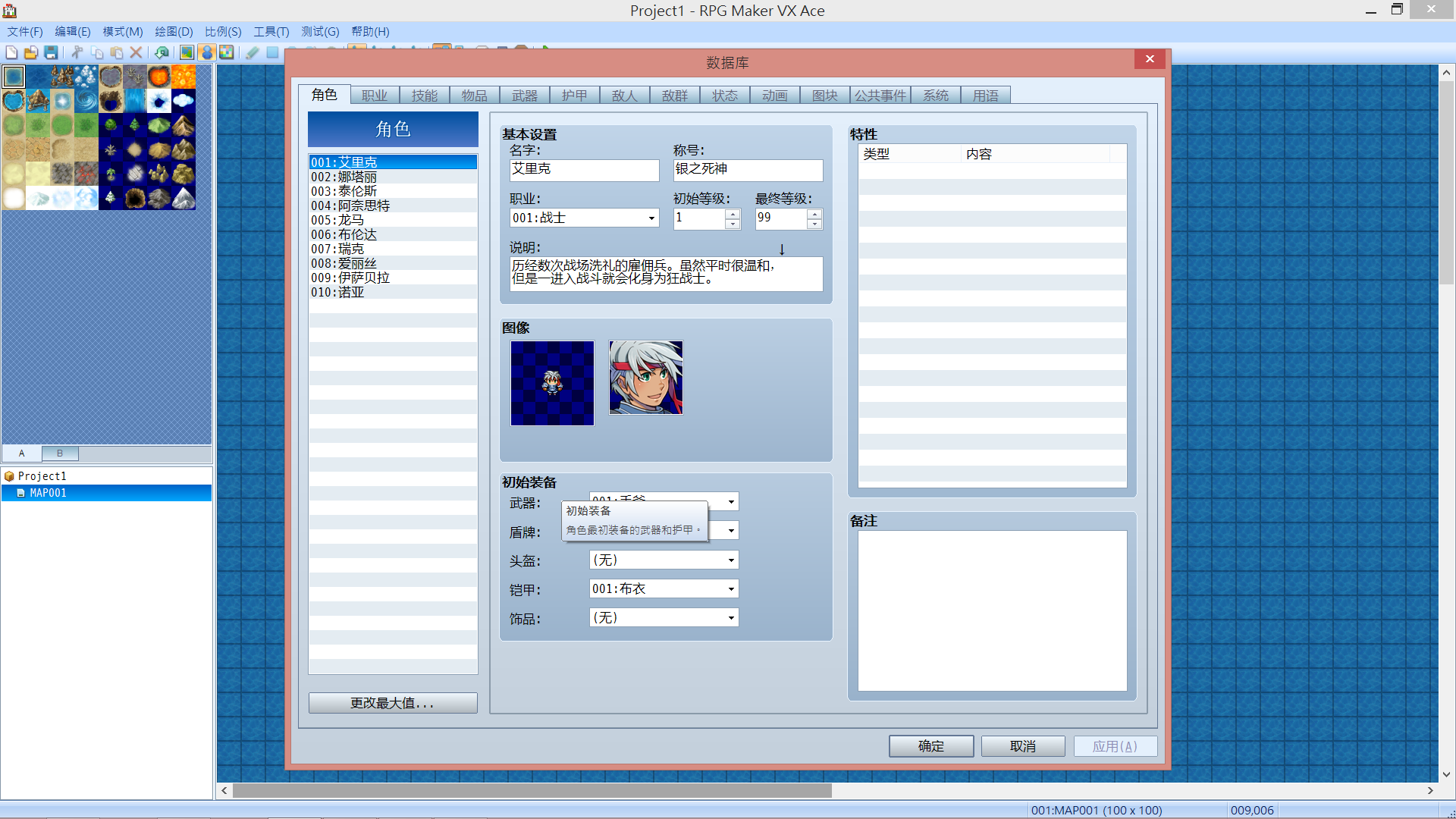 2015/5/14
藍框:出現的條件
紅框:設定事件的狀態和圖片
如:隨機行走、或是可以穿透物體
紫框:觸發條件，游標移過去會有詳細介紹
綠框:編輯事件內容
23
角色&事件-3
2015/5/14
區域
24
野怪 範圍設定
2015/5/14
區域
紅框:切換到區域模式
25
2015/5/14
紅框:對所選取的地圖按右鍵->地圖設置黑框:點兩下後可以設置
紫框:選擇出現的區域
26
區域
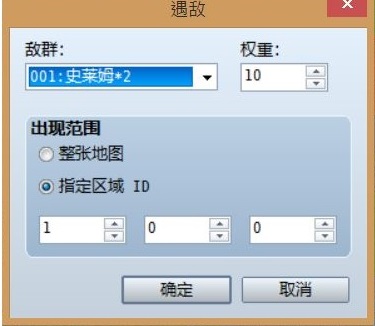 2015/5/14
相關補充
27
腳本修改 選單
2015/5/14
遊戲中的選單
選單
28
2015/5/14
<腳本編輯>中的<Window_MenuCommand>
將不需要的註解掉!
腳本編輯
29
2015/5/14
腳本編輯中的<Scence_Menu>的<生成金錢窗口>裡
腳本編輯(金錢部分)
30
2015/5/14
選單(修改後)
31
2015/5/14
資源分享
32
2015/5/14
資源
33
66rpg:
http://rm.66rpg.com/thread-341966-1-1.html

巴哈姆特:
http://forum.gamer.com.tw/A.php?bsn=4918

Ptt: 
RPGMaker版


可以找到非常多素材或教學
也可以發文問問
剛剛教學的RPG:
https://drive.google.com/file/d/0B2oDNcJUcAmxQU5YWHdvT29nNTQ/view?usp=sharing

如果不能開啟，應該是要去官網下載RTP
(請看環境準備)
2015/5/14
簡單實作教學
34
2015/5/14
一開始為一個空白的頁面
35
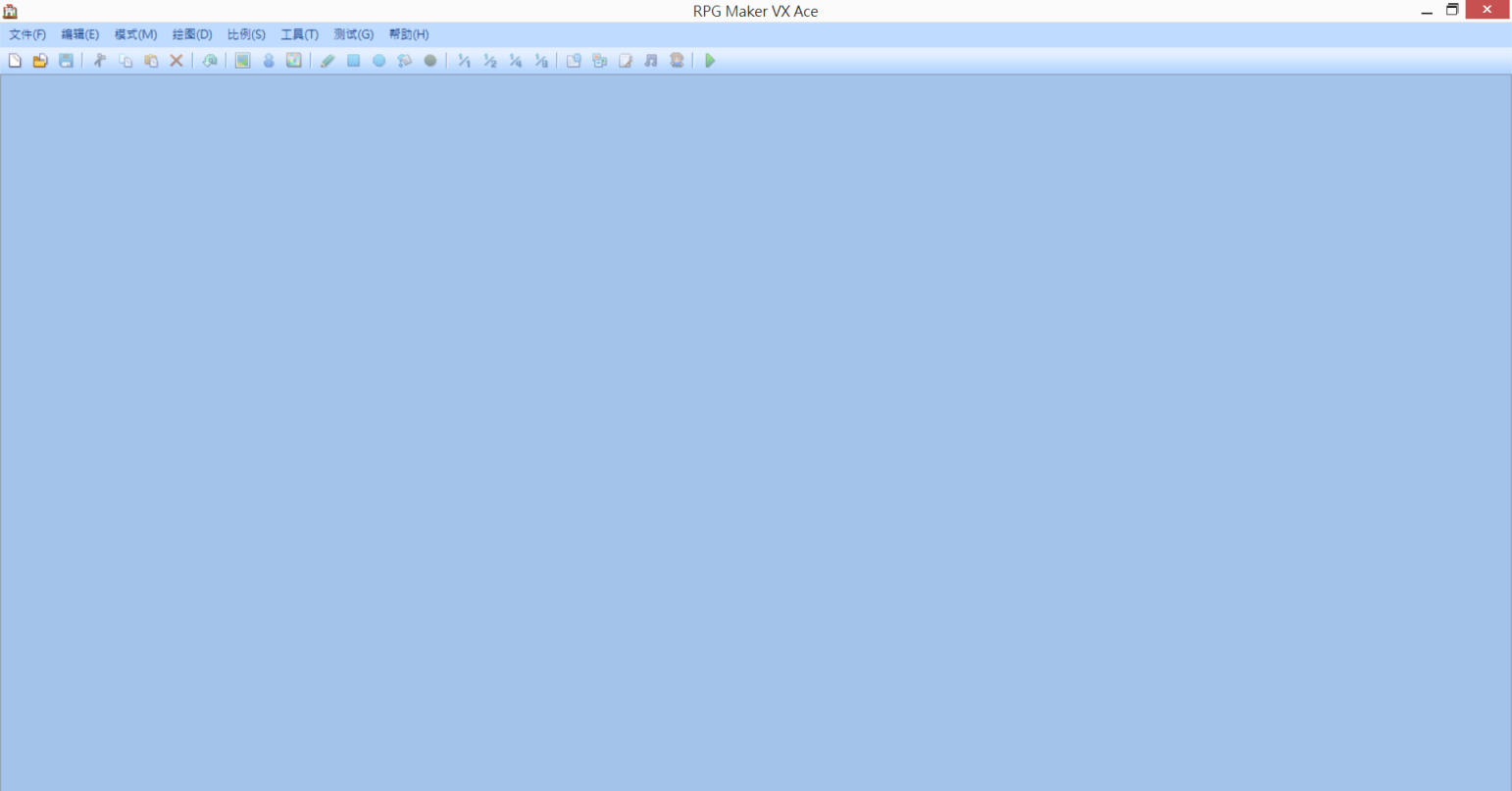 2015/5/14
點擊左上角的<文件>，再點選新建項目。
更改檔名和儲存位置，更改完即可按確定。
36
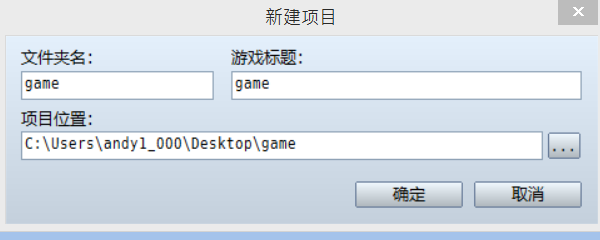 2015/5/14
簡單遊戲劇情
37
劇情:
一個村民生病了，需要藥草。
場景:
小村莊、村民的家。
任務內容:
在村莊尋找線索，找到藥草並給村民。
2015/5/14
場景布置
38
以右鍵點選素材即可用左鍵開始繪製地圖
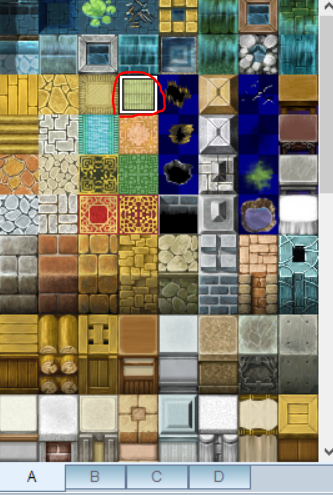 2015/5/14
首先，繪製出你的小村莊。
39
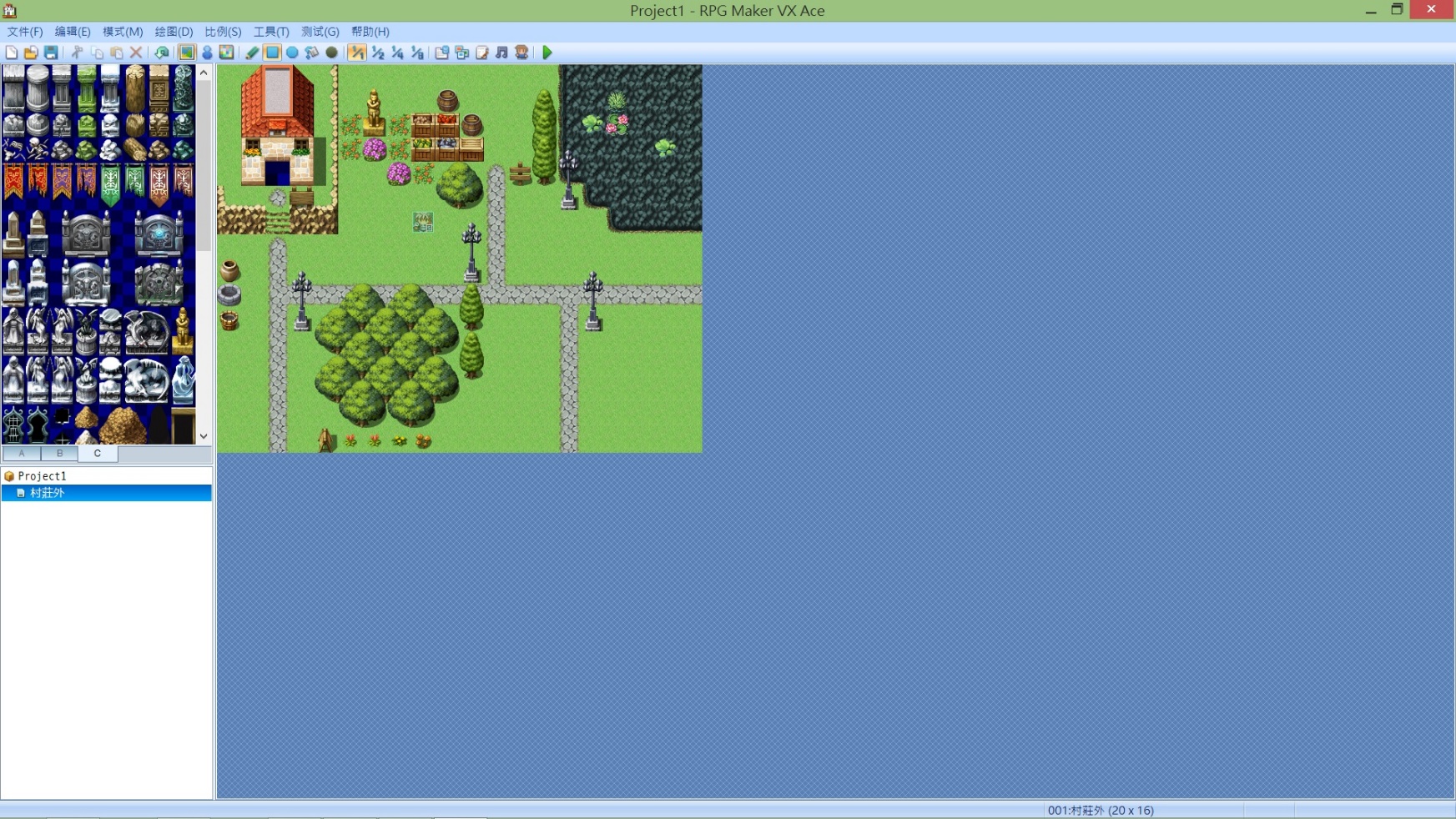 2015/5/14
村民的房子，我們使用”讀取範例地圖”來製作。
在地圖設置內可以設定要切換的背景音樂。
40
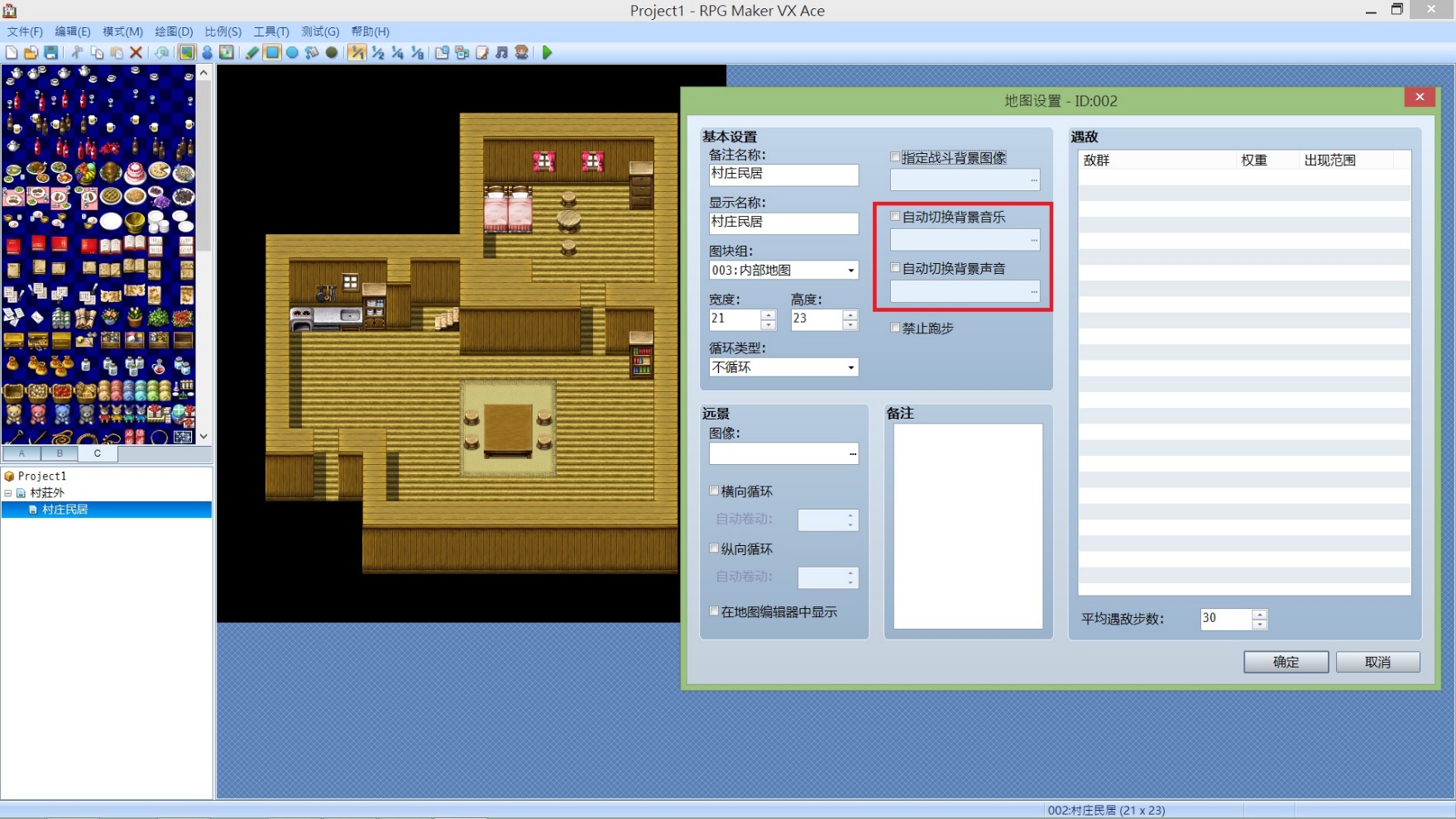 2015/5/14
設置傳送點。
切換到事件模式時，在門口點右鍵。
快速增加事件->門扉，並選取圖像。
41
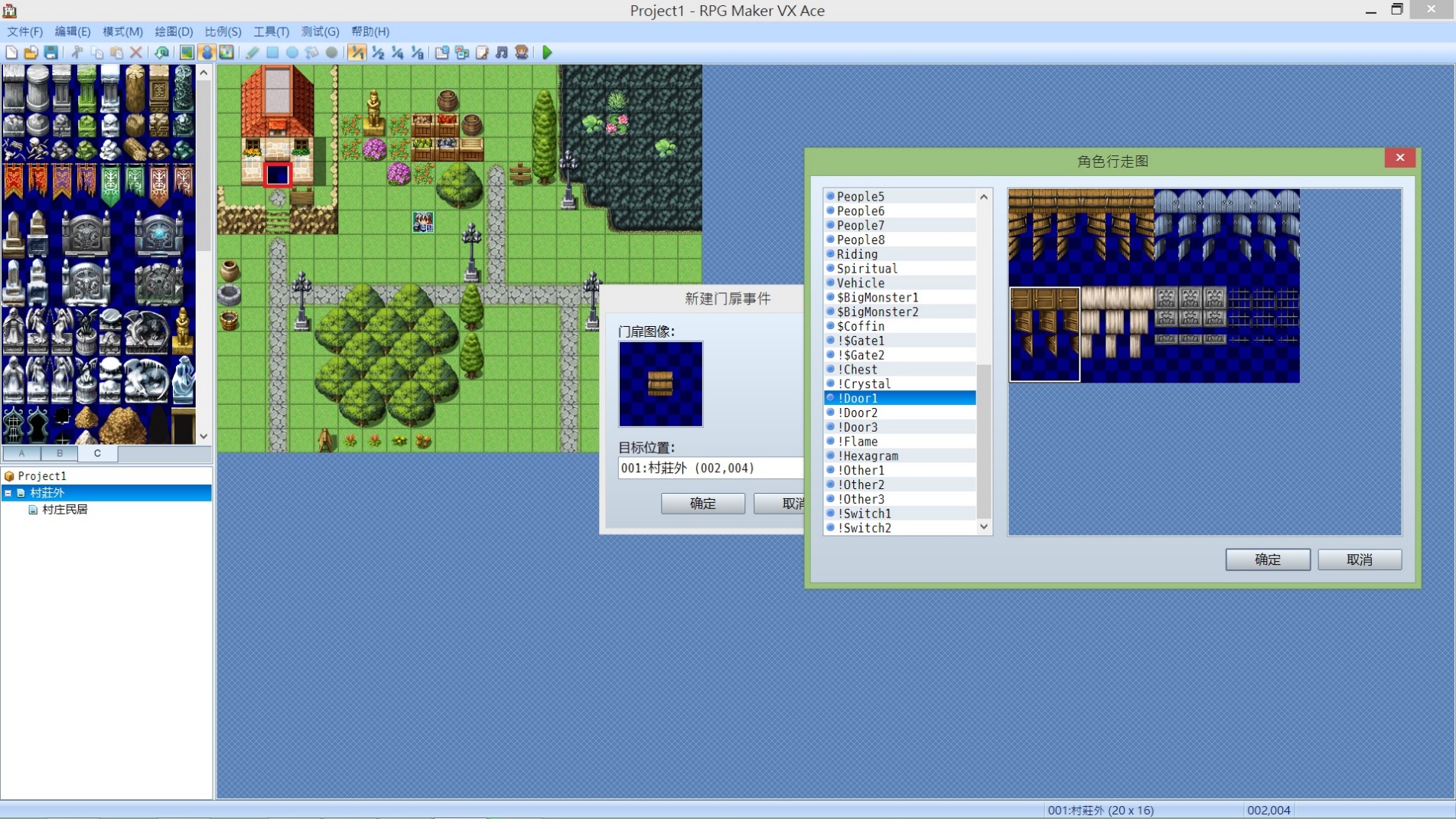 2015/5/14
設置目標位置，也就是進門之後的地方。
42
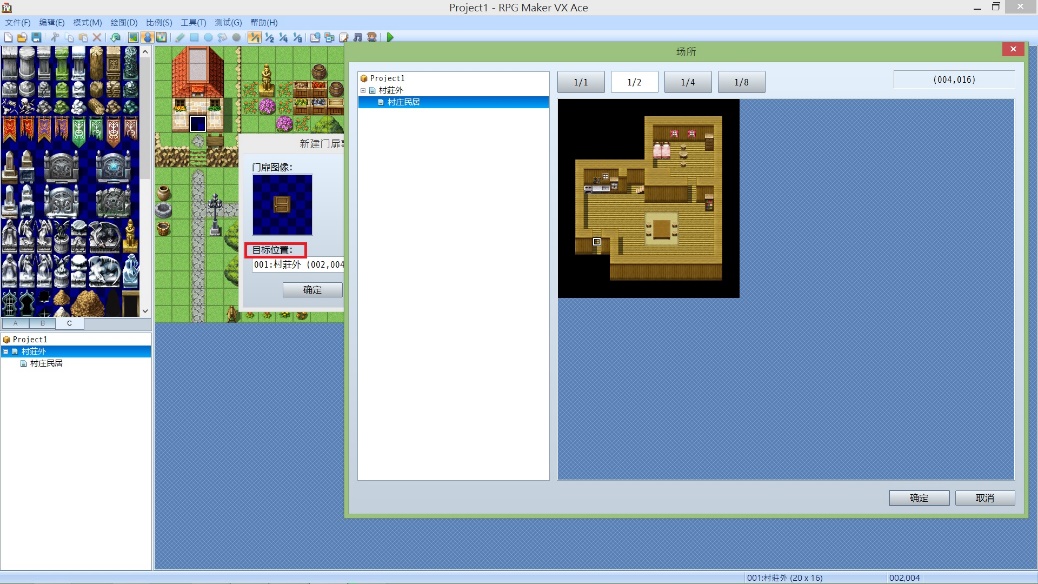 2015/5/14
再設置一次傳送點，讓角色離開。
43
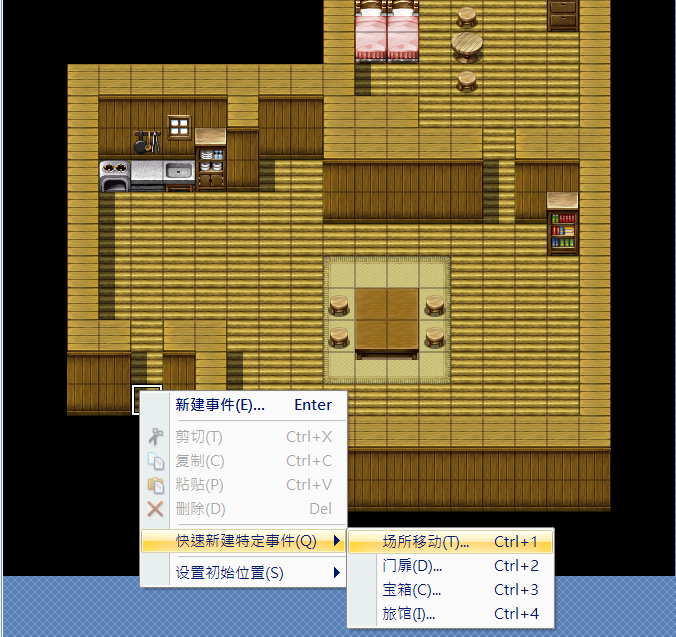 2015/5/14
設置生病的村民
44
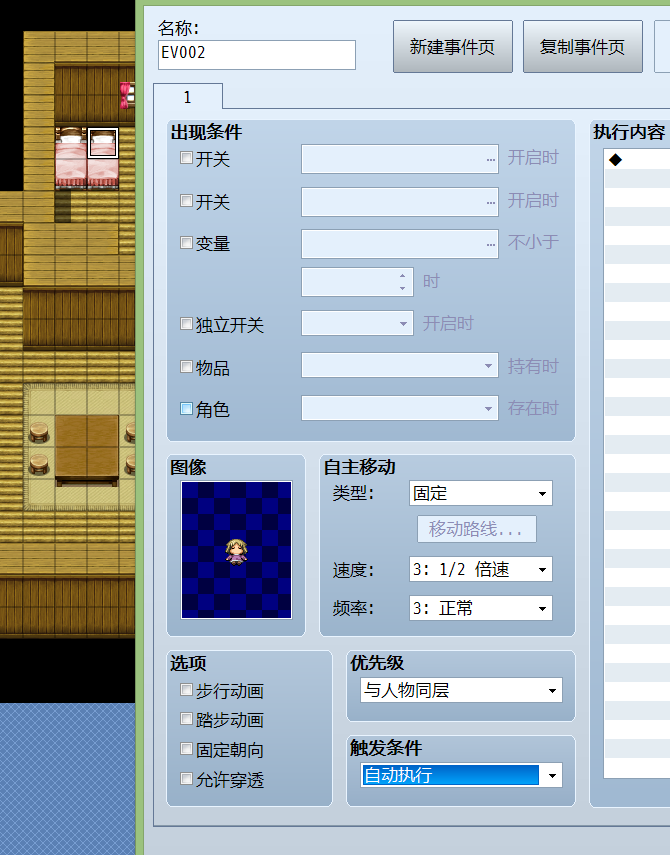 2015/5/14
再設置村民的家人(任務的開始點)
45
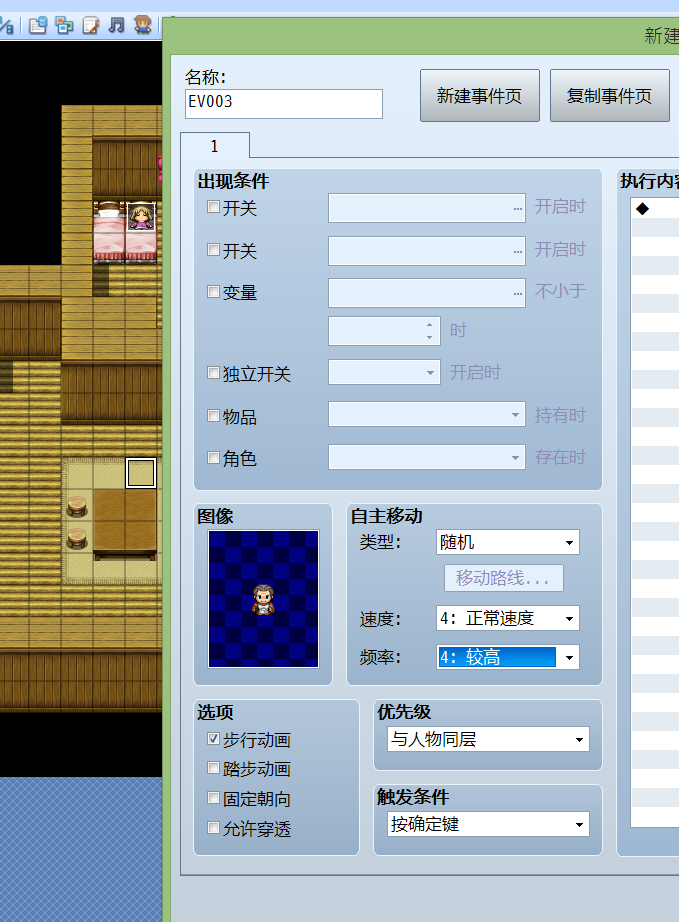 2015/5/14
設置任務
編輯對話，並開啟事件開關
46
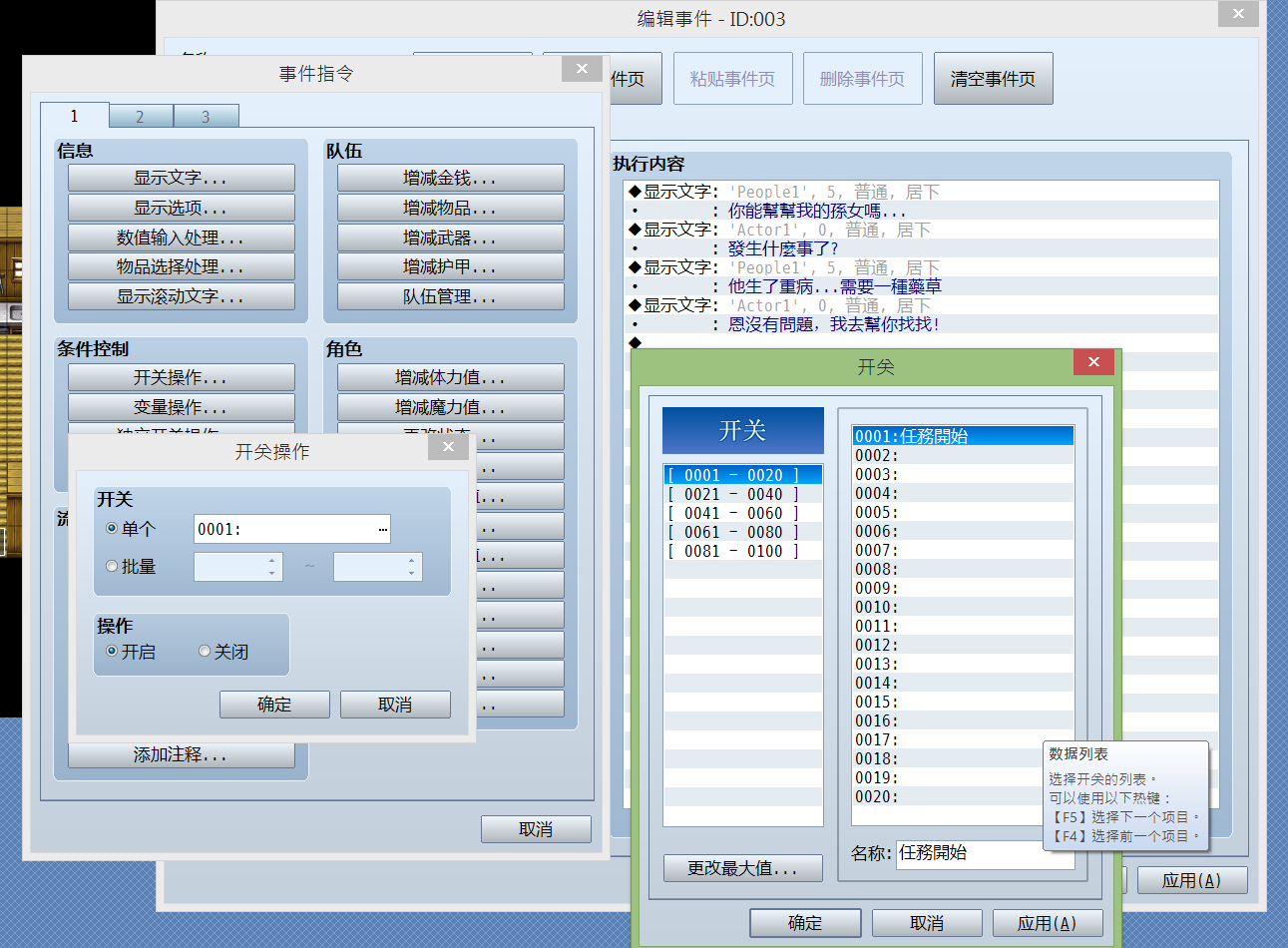 2015/5/14
設置獨立開關，防止重複對話
47
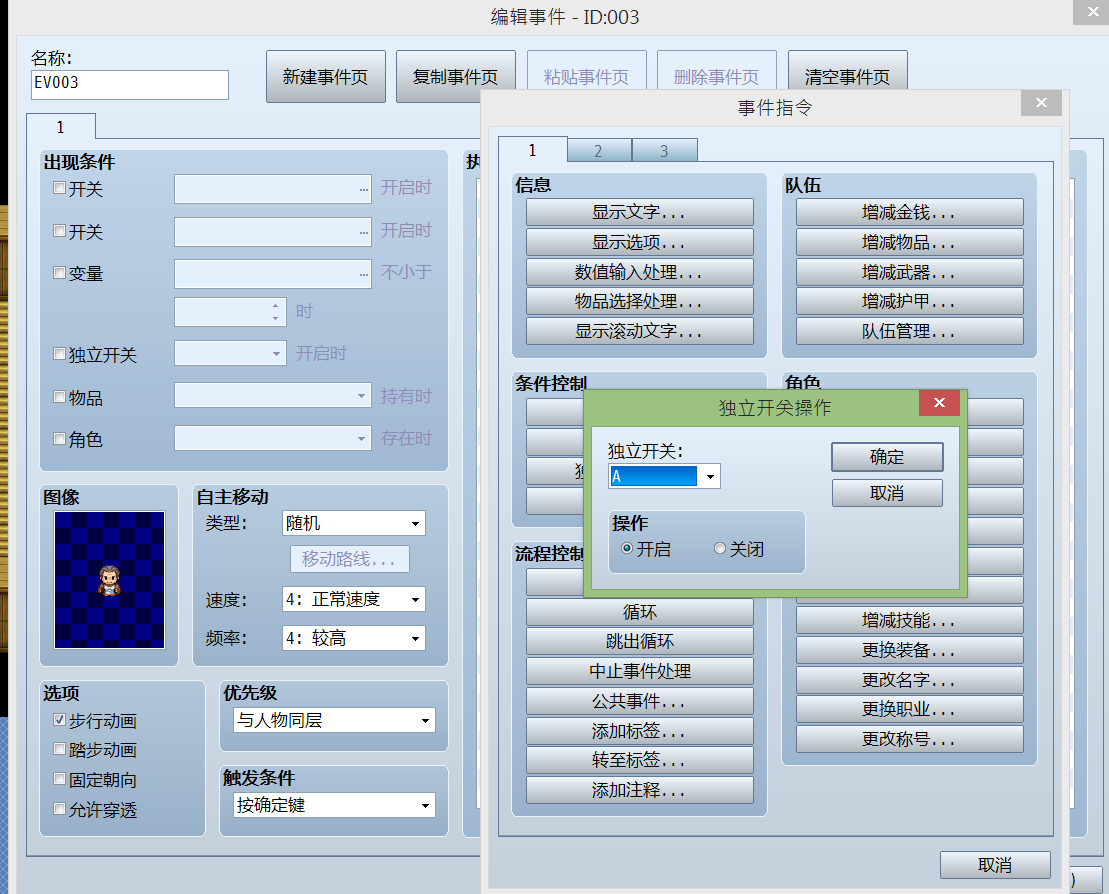 2015/5/14
新增一個事件頁，出現條件為<獨立開關>開啟時
設置相同圖形
48
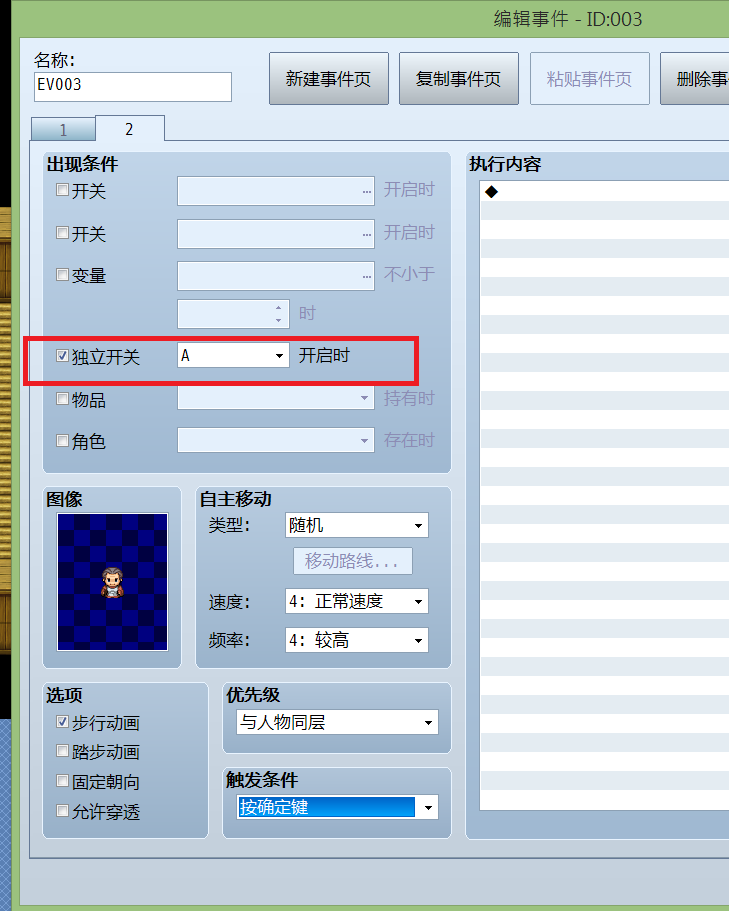 2015/5/14
使用<任務開始>事件開關，在村莊地圖設置一個商人
編輯好對話後，再設置一個開關為<老頭>(領藥草的人)
49
2015/5/14
50
2015/5/14
在數據庫的物品欄新增<藥草>
51
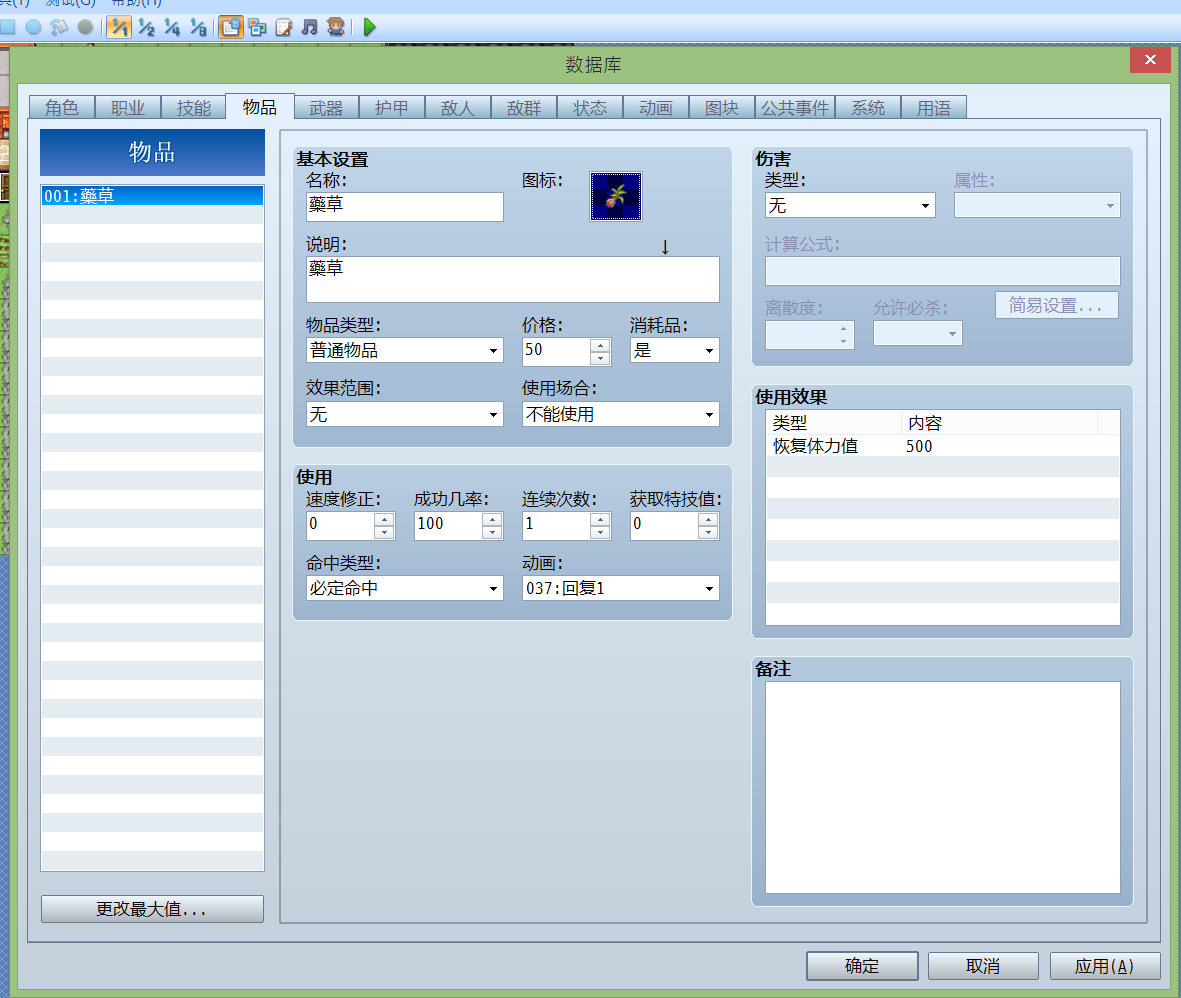 2015/5/14
在地圖上新增一個事件作為可領取藥草的人
利用<增加物品>，獲得設定好的藥草
52
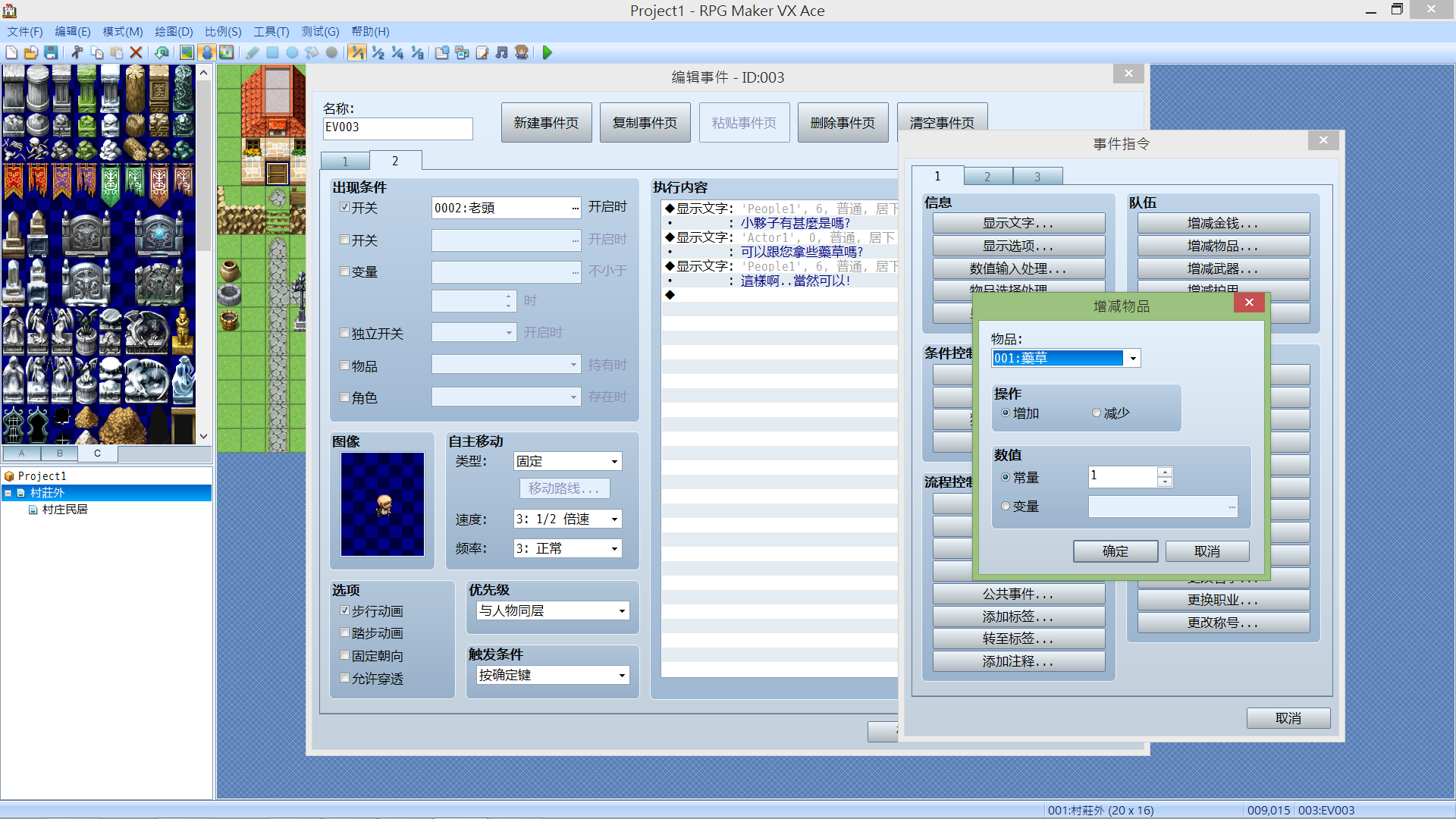 2015/5/14
設置獨立開關，或設置出現條件<藥草擁有時>
記得新增一個事件頁
53
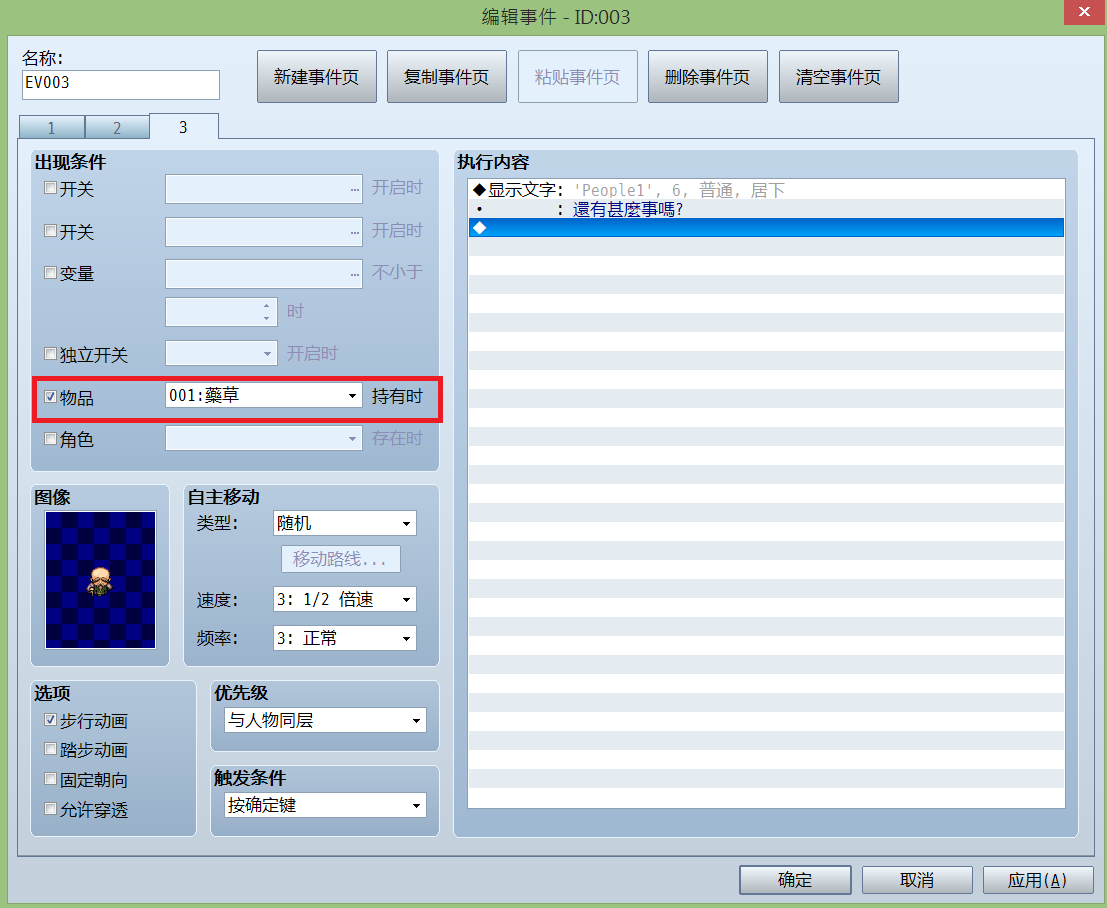 2015/5/14
回到村民的房子，設置任務的結束。
54
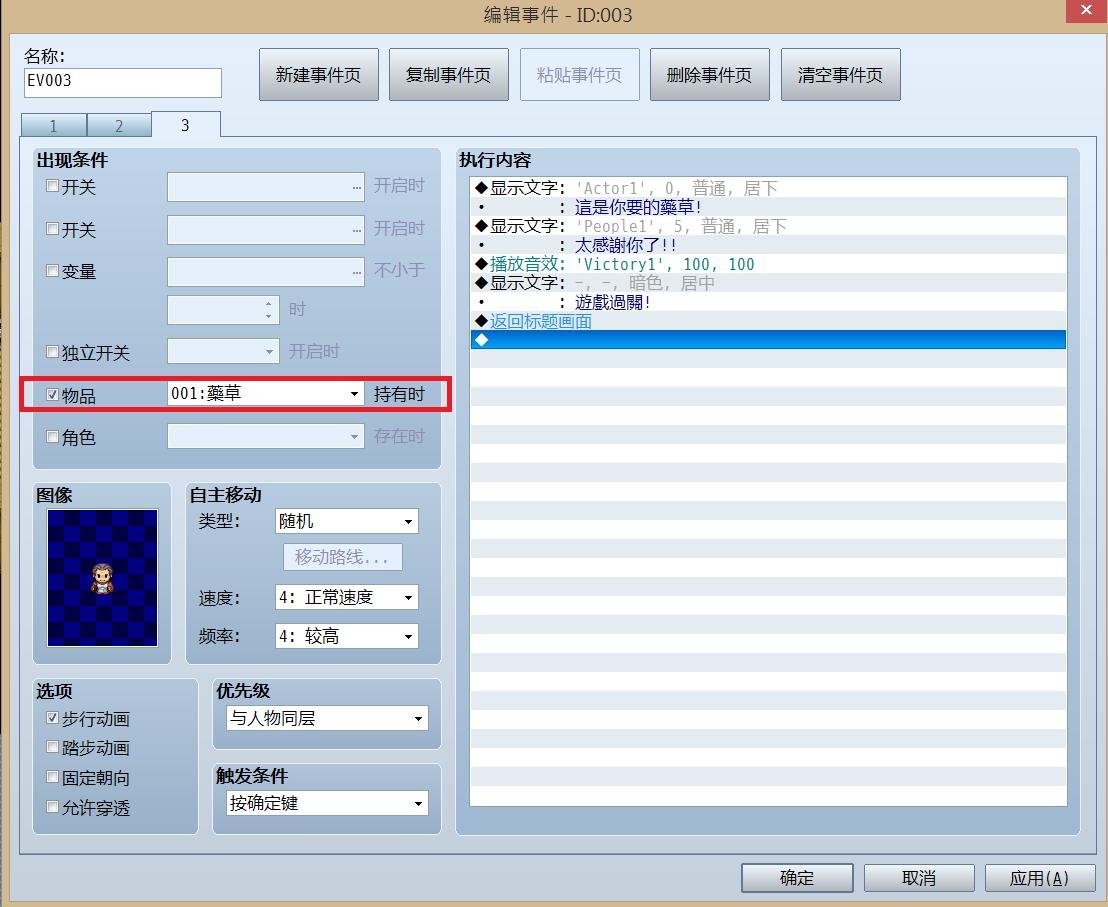 2015/5/14
在數據庫更改角色或遊戲標題
55
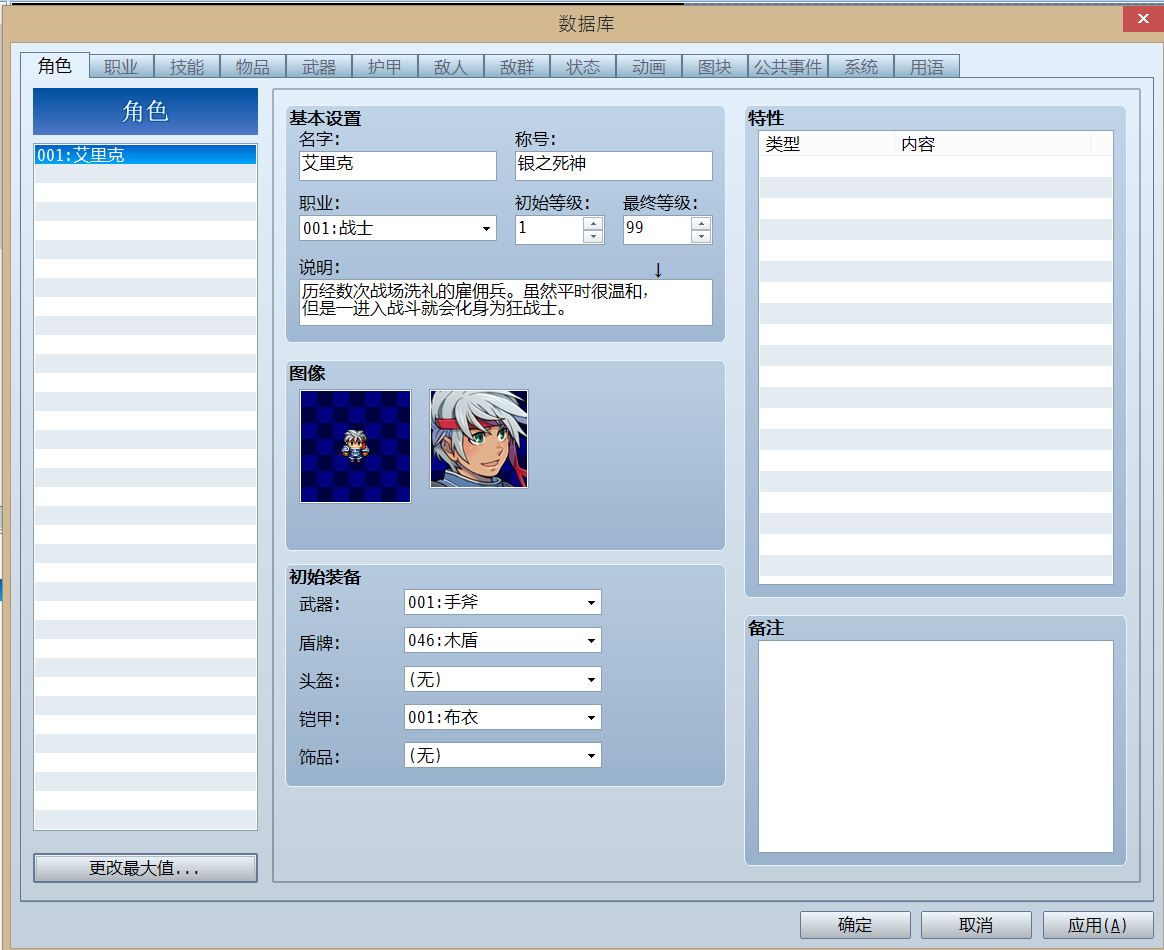 2015/5/14
可以使用工具列的<角色生成>製作角色
56
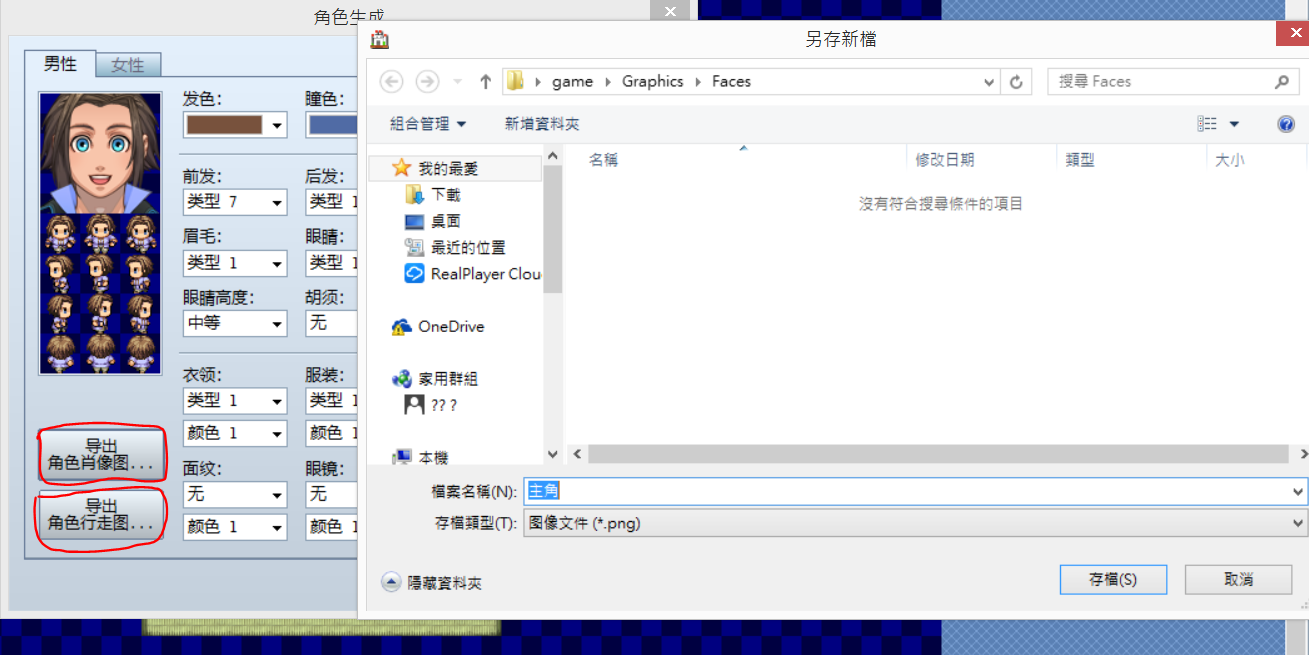 2015/5/14
在數據庫的<腳色>匯入製作好的角色
57
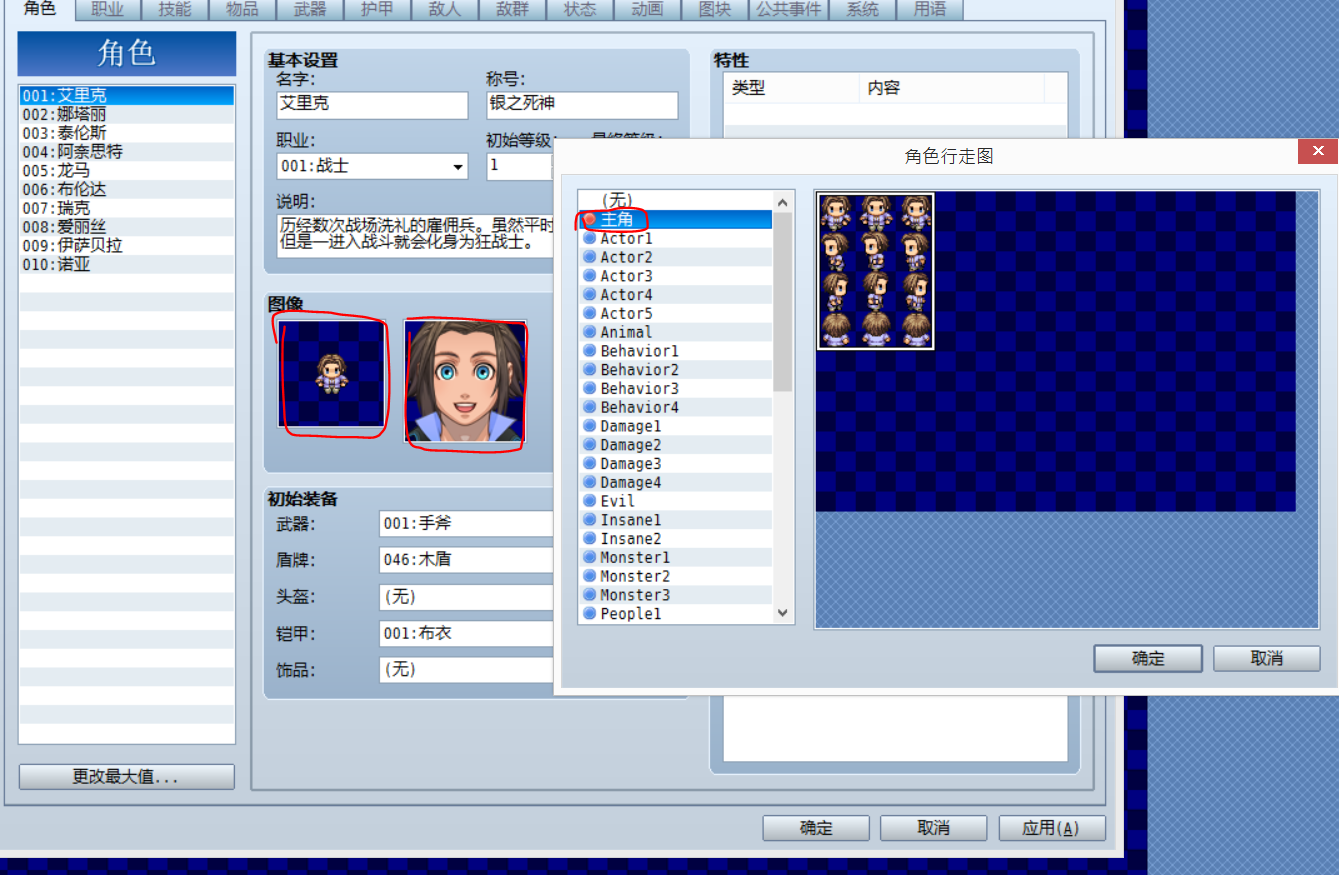 2015/5/14
也可以更改標題畫面和標題音樂等等…
58
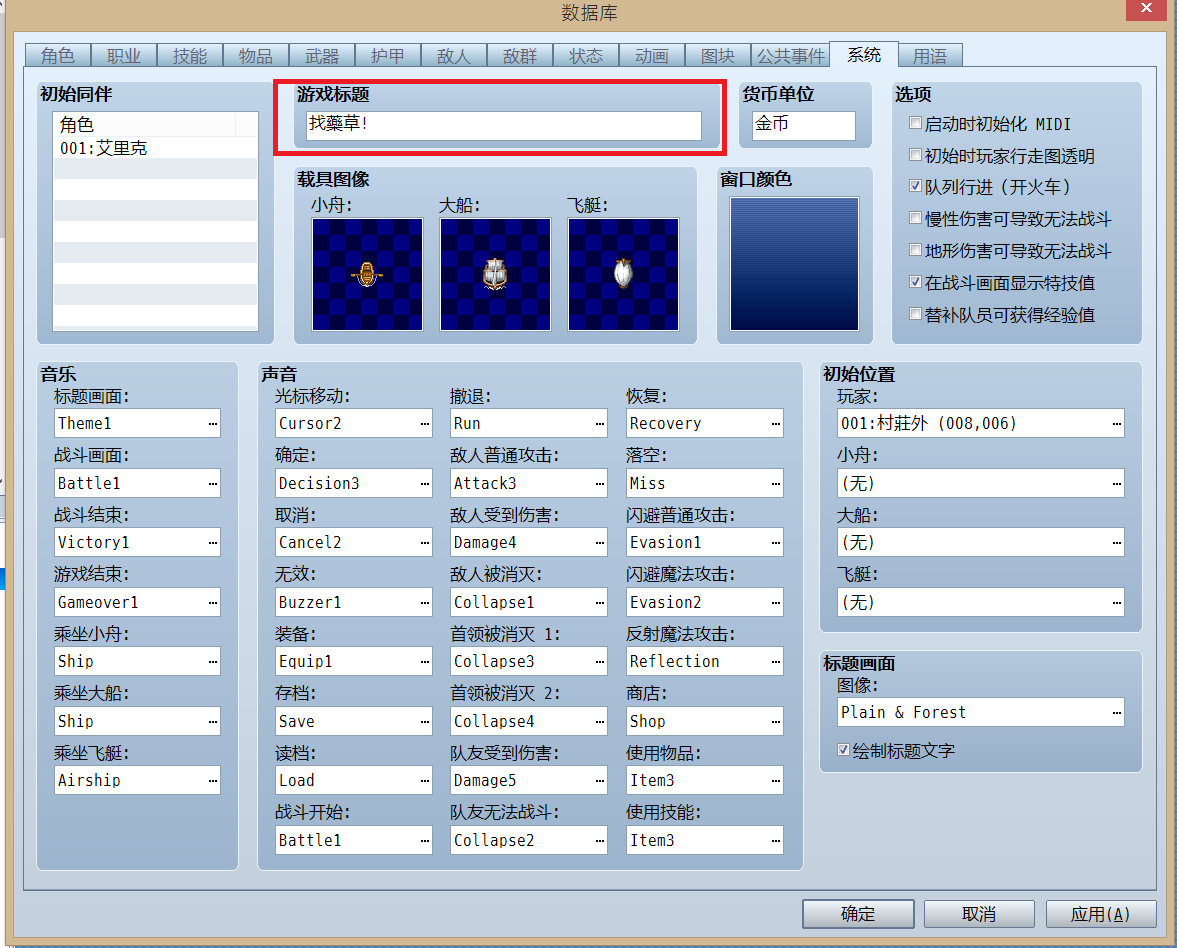 2015/5/14
發行遊戲
點選文件->製作遊戲發行包
生成加密可以讓別人較不容易修改你的遊戲
注意:附帶RTP的話，會讓容量變大，但別人不需要安裝RTP
59
2015/5/14
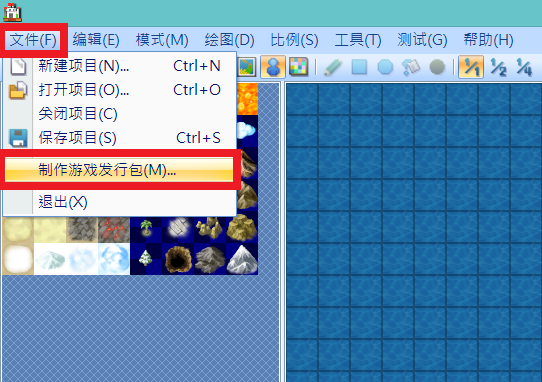 60
2015/5/14
61
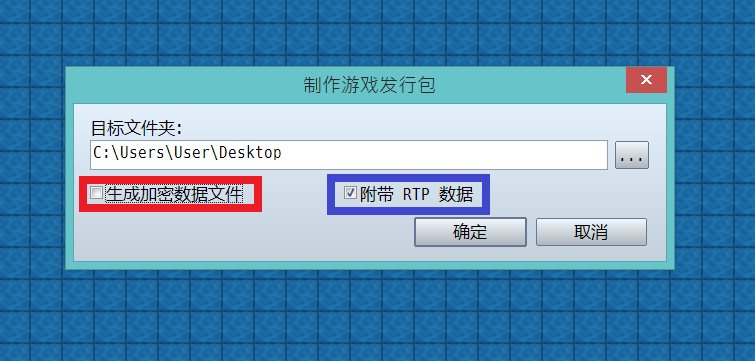 2015/5/14
謝謝大家
62
By洪忠駿 鄭博安
2015/5/14